Пейзаж
«Осеннее кружево 
листьев»
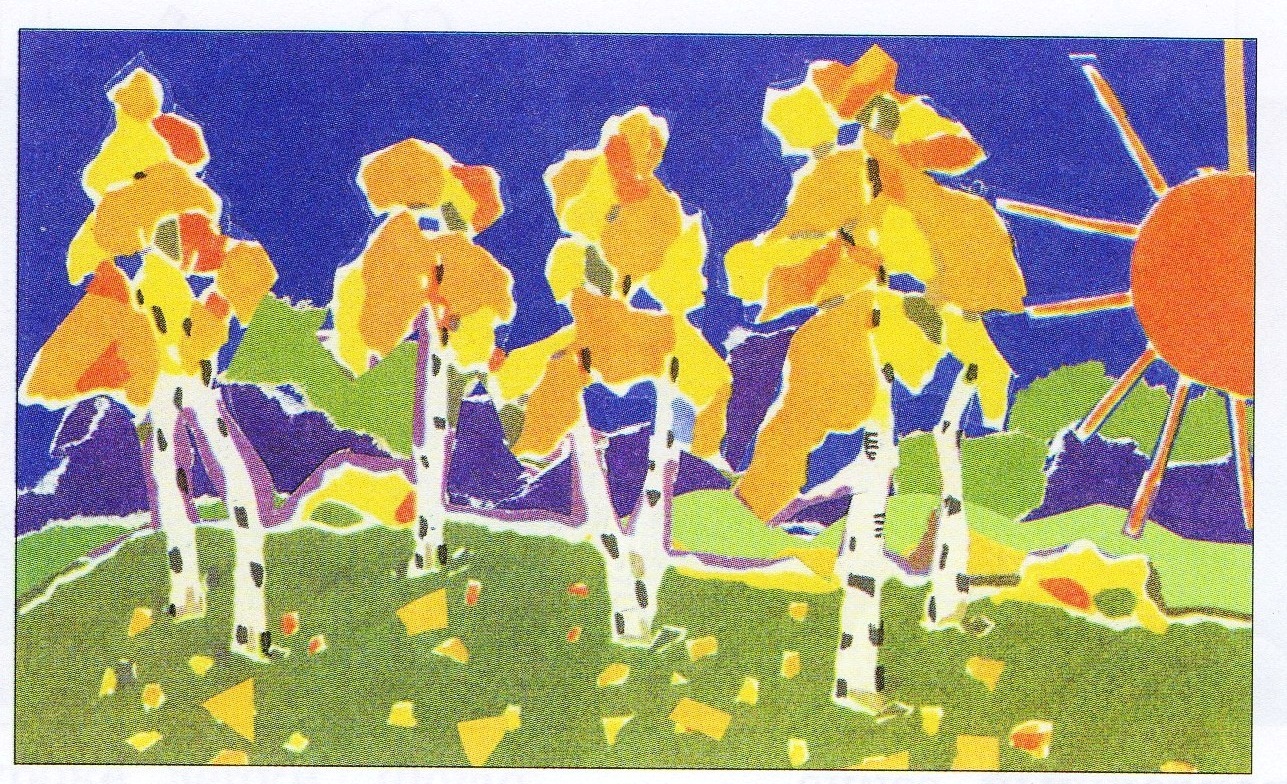 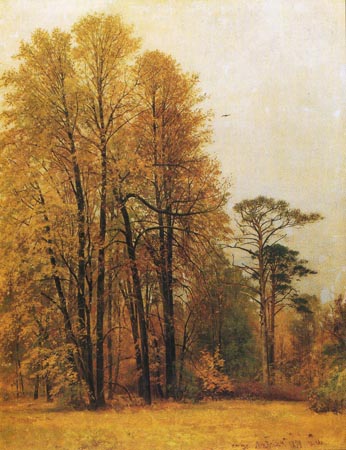 Исаак Левитан «Золотая осень»
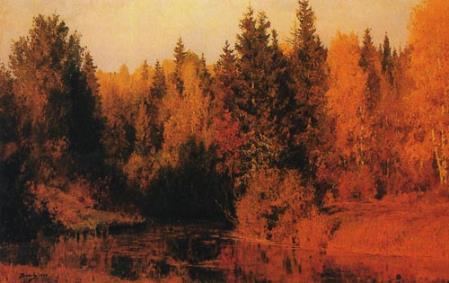 Иван Шишкин «Осень»
Василий Поленов «Осень в Абрамцеве»
АППЛИКАЦИЯ – 
наклеивание на основу (бумагу, картон, др.) какого –либо материала (бумагу, ткань, листья и пр.)
Подготовка материала для обрывной аппликации
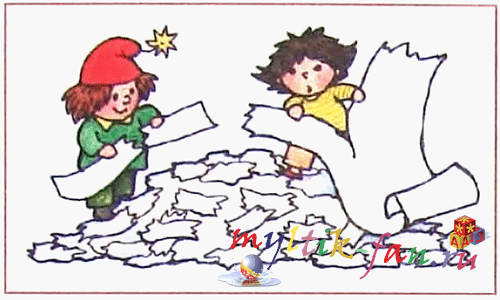 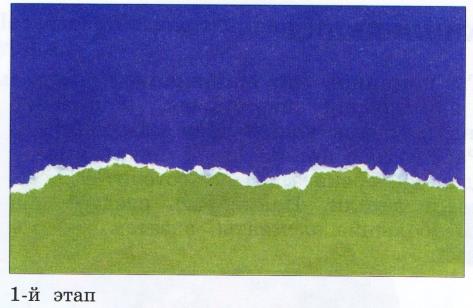 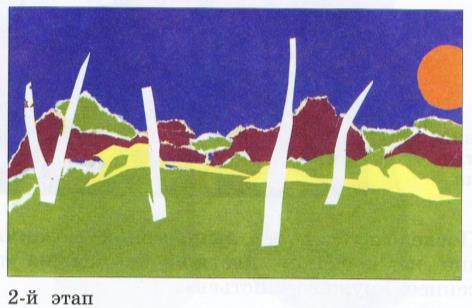 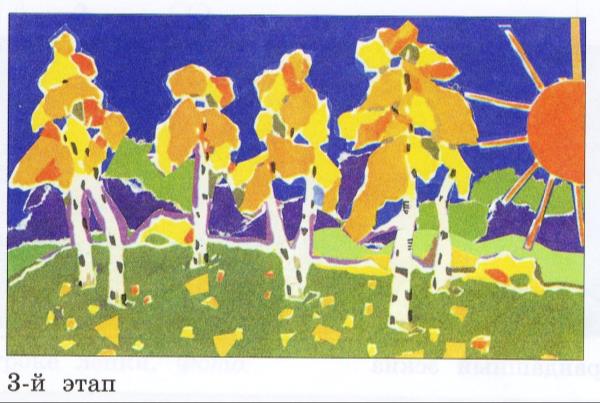